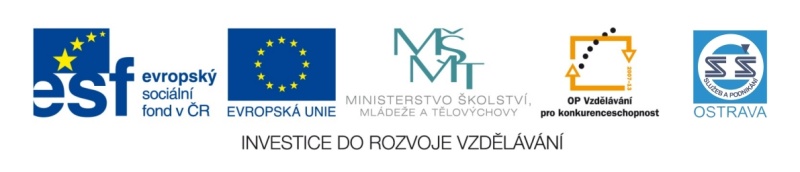 52_INOVACE_ZBO2_2864Ho
Výukový materiál v rámci projektu OPVK 1.5 Peníze středním školámČíslo projektu:		CZ.1.07/1.5.00/34.0883 Název projektu:		Rozvoj vzdělanostiČíslo šablony:   		V/2Datum vytvoření:	15. 01. 2013Autor:			Bc. Marie Horvátová
Určeno pro předmět:      ZbožíznalstvíTematická oblast:	Obuv a kožená galanterie
Obor vzdělání:		Obchodník (66-41-L/01)  2. ročník                                            Název výukového materiálu: Test
Materiál byl vytvořen v souladu se ŠVP příslušného oboru vzdělání.
Popis využití: Název výukového materiálu byl vytvořen s pomocí programu PowerPoint, ověření znalostí testem.
Čas 10 minut.
Jaké vady nejčastěji vznikají pří výrobě 
    obuvi?
 a) špatné rozměry
 b) nedostatečná délka
 c) špatná povrchová úprava
 d) dobré zpracování kůže
 e) dostatečná flexibilita
 f) správné rozměry obuvi
							2 body
2. Jaké závady mohou vzniknout 
    na vrchovém materiálů?

Kapky od lepidla
Krásná lícová kresba
Nestejnoměrné vybarvení
Stejnoměrné vybarvení
Nesprávné označení údajů
Správný desén
						3 body
3. Co se musí při prodeji na obuvi 
    kontrolovat

Velikost
Shodnost páru
Materiál – správné označení
Vnitřní část obuvi – shrnutí stélky atd.
Způsob výroby
Účelovost obuvi
Střih
							3 body
4. Které přípravky vytvářejí na povrchu 
    tenkou vrstvu, která zabraňuje 
    ulpívání prachu a nečistot, odpuzuje 
    vodu.

 Spreje
 Krémy
 Čistící pěna
								 1bod
5. Speciální kaučukový kartáč se používá

 na hladkou useň
 na textil
 na velur
							1 bod
6. Impregnační a ošetřující sprej 
    na maštěné, přírodní a vysoce leštěné 
    usně má za úkol

 zachovávat  matnou useň matnou  
    a leštěnou useň  lesklou
 odstraňovat lesklé plochy 
 textilní materiál impregnovat


						1 bod
7. O kolik mm se má vybírat obuv větší?

 5 mm
 8 mm
 10 mm
							1 bod
8. Když kupujeme obuv, podle čeho
    ji vybíráme?
    (jmenujte 4 důvody)
							4 body

 Módní obuv je určena

 k dlouhodobému  nošení
 ke krátkodobému nošení
 je jedno, kde ji nosíme
							1 bod
U domácí obuvi je konstrukce obuvi :

 jednoduchá
 složitá
 podle toho o jakou obuv jde
							 1 bod
Hodnocení :

1		18 – 16 bodů
2		15 – 12 bodů
3		11 – 9 bodů
4		 8 – 5 bodů
5		 4 – 0 bodů